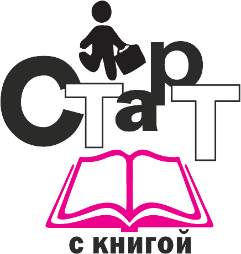 Сетевой проект «Старт с книгой»
МУНИЦИПАЛЬНОЕ БЮДЖЕТНОЕ ОБЩЕОБРАЗОВАТЕЛЬНОЕ УЧРЕЖДЕНИЕ
«СРЕДНЯЯ ОБЩЕОБРАЗОВАТЕЛЬНАЯ ШКОЛА №21»
427966, Удмуртская Республика, город Сарапул, ул. Костычева д.28
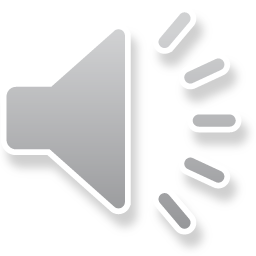 [Speaker Notes: Представляем сетевой проект «Старт с книгой», с которым Наша школа стала победителем конкурса на предоставление в 2018 году грантов в форме субсидий из федерального бюджета юридическим лицам государственной программы Российской Федерации «Развитие образования»
         Конкурс 2018-03-01 «Поддержка детского и юношеского чтения»
Проект направлен на реализацию мероприятий по формированию инфраструктуры чтения, содействию повышения читательской культуры, популяризации читательской активности учащихся.]
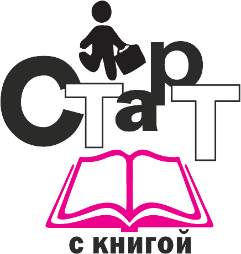 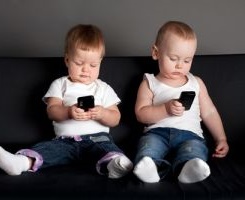 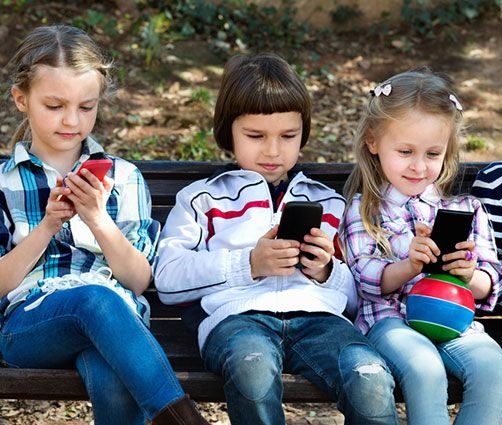 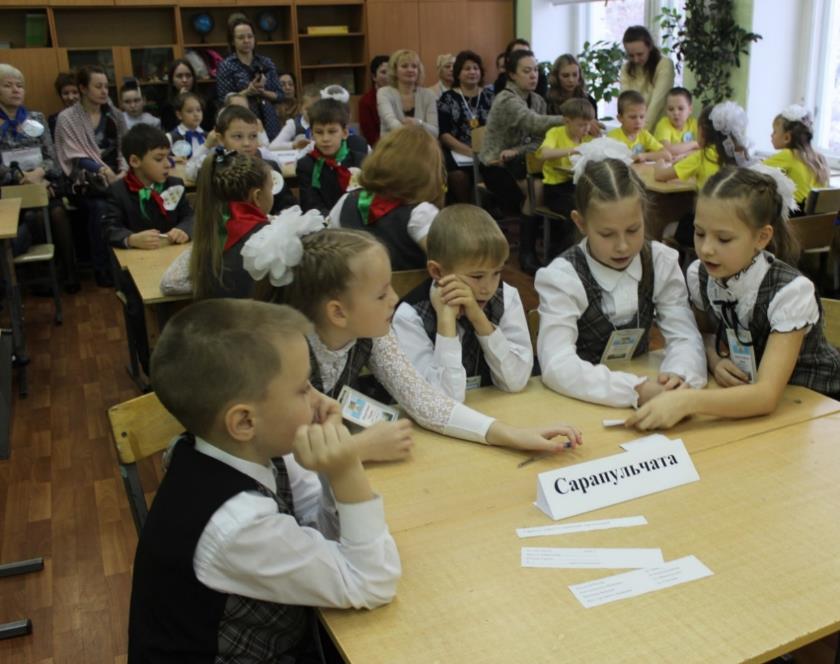 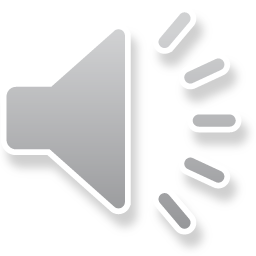 [Speaker Notes: Ни для кого не секрет, что идет снижение интереса детей к чтению книг. Из этого вытекает следующая проблема, дети, привыкшие к быстрому просматриванию информации на гаджетах, не вчитываются в смысл содержания, а следствие отсутствует смысловое чтение. Статистика оборота литературы в нашей школьной библиотеке подтверждает общую тенденцию - снижение у сегодняшних школьников уровня умений работы с книгой как источником информации.]
Сарапул, Удмуртская Республика
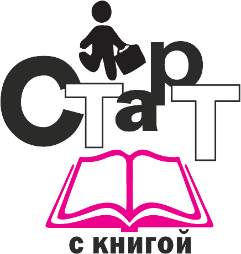 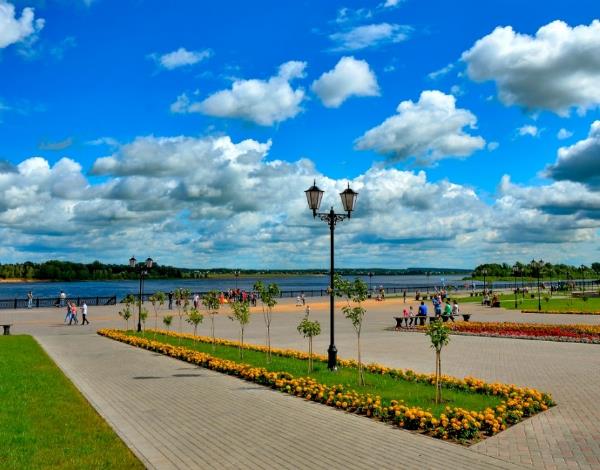 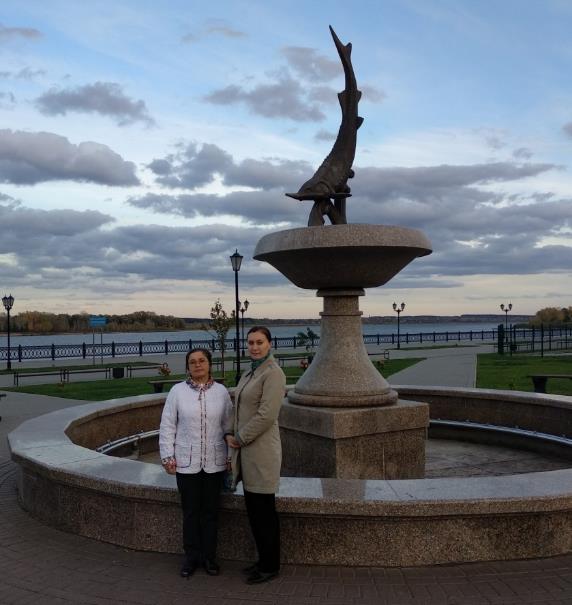 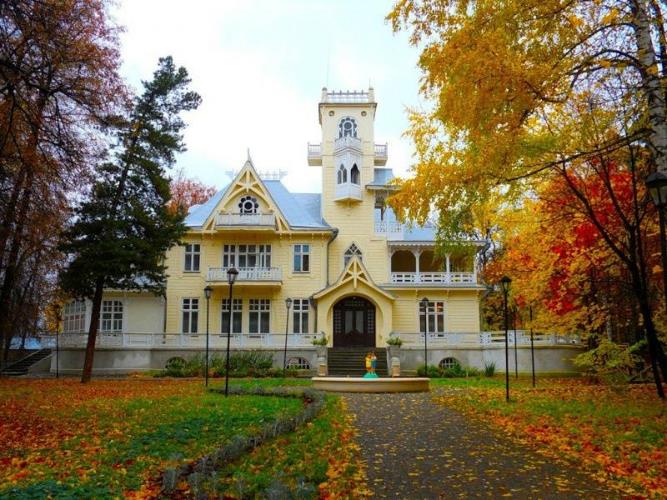 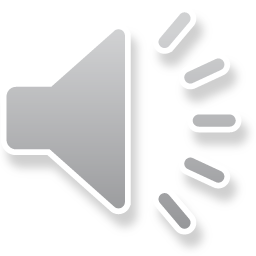 [Speaker Notes: Город Сарапул насчитывает 235-летнюю историю и обладает высоким потенциалом развития туризма в Удмуртии. В 2008 году в Удмуртии по инициативе Сарапула начали разрабатывать концепцию туристического кластера "Камский берег". Сбалансированная стратегия развития туристической сферы и успешная ее реализация становится катализатором развития всей социокультурной и экономической жизни города. Таким образом туризм даст развитие новым отраслям и рабочие места горожанам. Это значит, что кадровый потенциал инфраструктуры туризма в городе формируется уже сейчас и существенную его часть составят сегодняшние школьники.
С этой точки зрения видится одна из задач городского образования - формирование краеведческого социокультурного потенциала растущего горожанина. А средством расширения представлений о прошлом и настоящем старинного уездного купеческого Сарапула, с нашей точки зрения, в первую очередь является чтение краеведческой, научно-популярной и художественной литературы о родном городе.]
Книги издательского проекта «Память Сарапула»
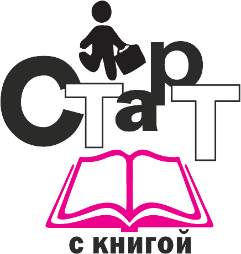 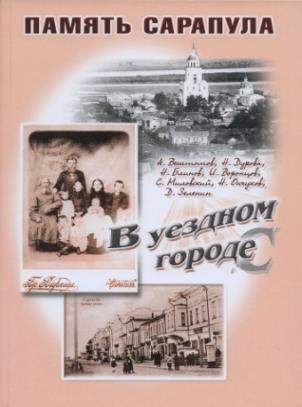 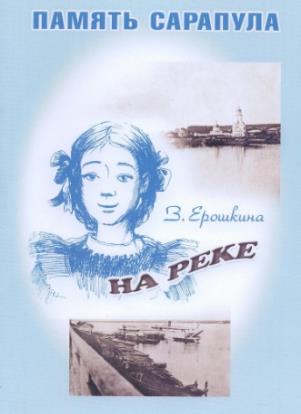 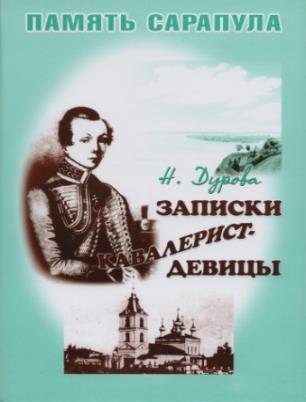 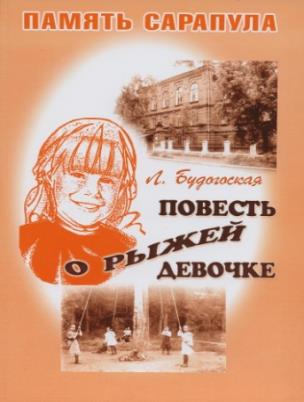 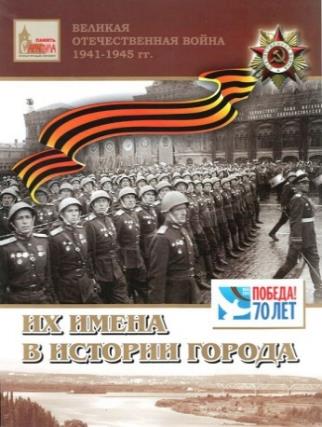 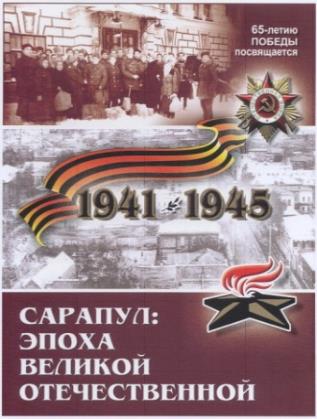 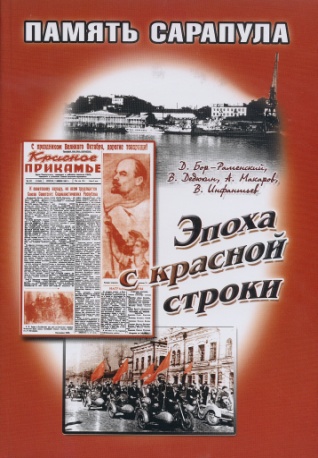 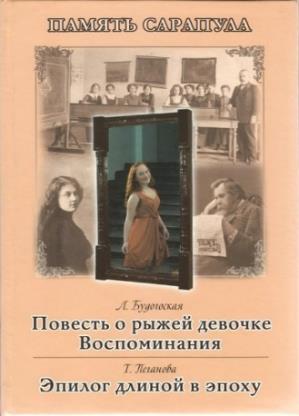 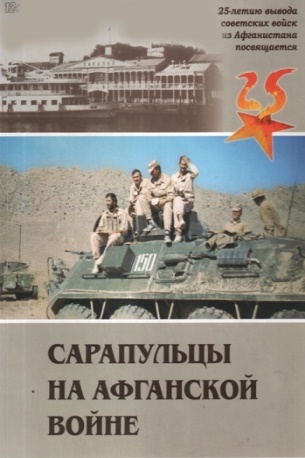 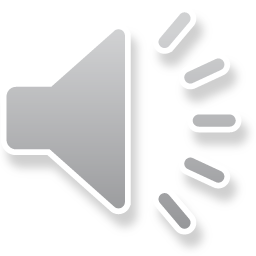 [Speaker Notes: Каждый город – это «книга времён», а её страницы – улицы и здания! Очень важно научить ребенка «читать» эту книгу. Это и значит – просто любить свой родной город! Историю города – его улиц, домов, людей, ребёнок узнает от взрослых, которые любят свой город в настоящем, и знают его прошлое. Чтобы и дети любили свой город, сохраняли его культурные традиции, они должны узнавать о жизни наших предков по воспоминаниям, историческим документам, читая книги. В городе Сарапуле более 10 лет существуют несколько издательских проектов организованные по инициативе администрации города. Выпущены замечательные серии книг «Память Сарапула», «Культурный слой»,]
Серия книг «Сарапульское детство»
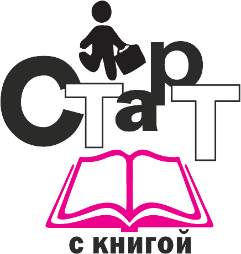 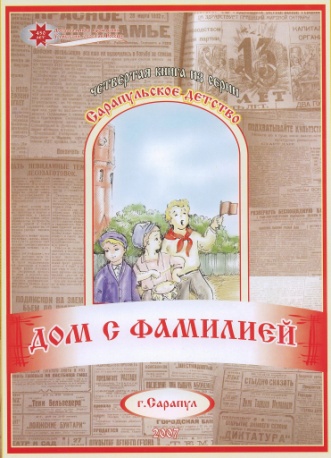 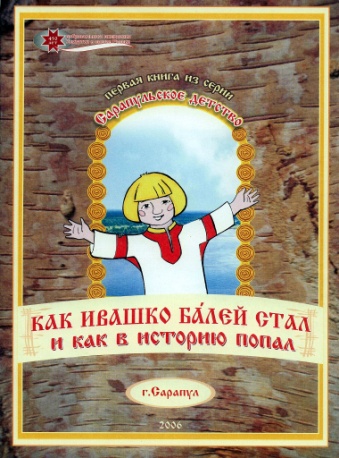 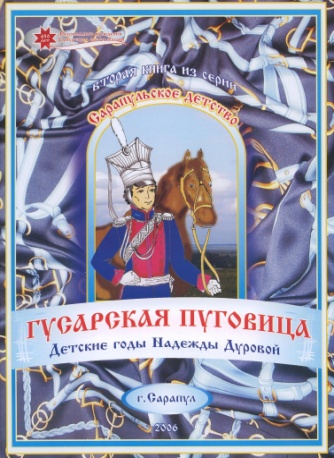 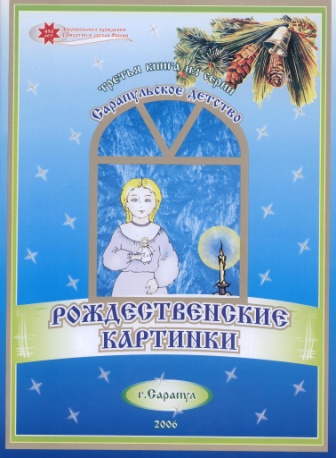 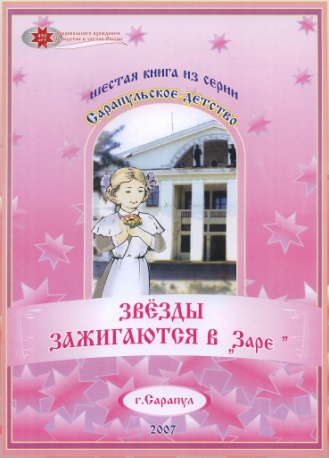 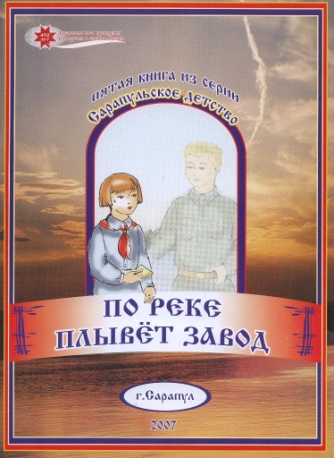 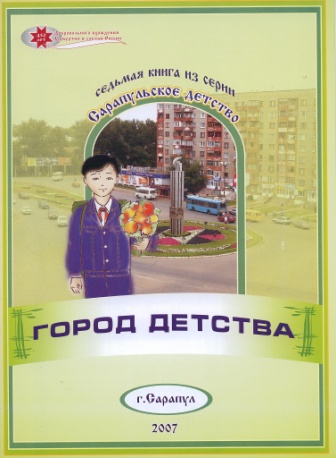 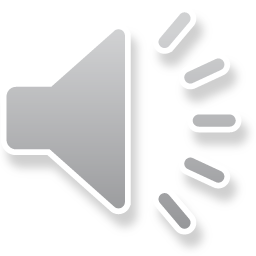 [Speaker Notes: Серия книг «Сарапульское детство» основа для реализацию сетевого проекта «Старт с книгой».]
Инновационный сетевой проект «Старт с книгой»
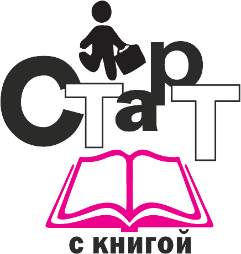 Цель:
Позитивная социализация обучающихся в ходе формирования культуры чтения в соответствии ФГОС ОО на основе сетевого взаимодействия в городской инфраструктуре чтения литературы о родном городе.
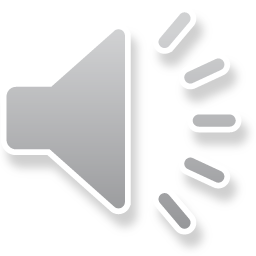 [Speaker Notes: Цель проекта:
Позитивная социализация обучающихся в ходе формирования культуры чтения в соответствии ФГОС Общего Образования на основе сетевого взаимодействия в городской инфраструктуре чтения литературы о родном городе.]
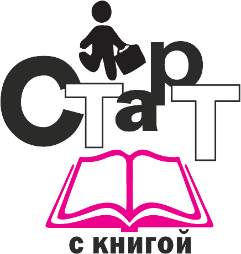 Сетевой проект «Старт с книгой»
Задачи
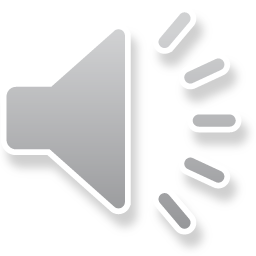 [Speaker Notes: Для достижения поставленной цели мы определили следующие задачи, которые представлены на слайде.
Рассмотрим некоторые из них]
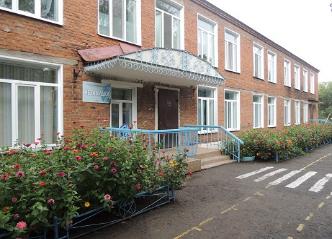 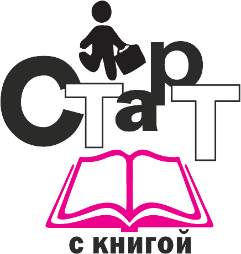 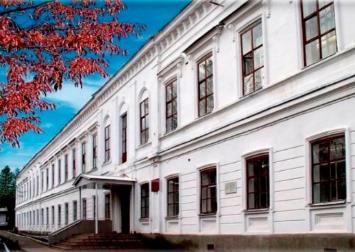 МБДОУ Д/С №4
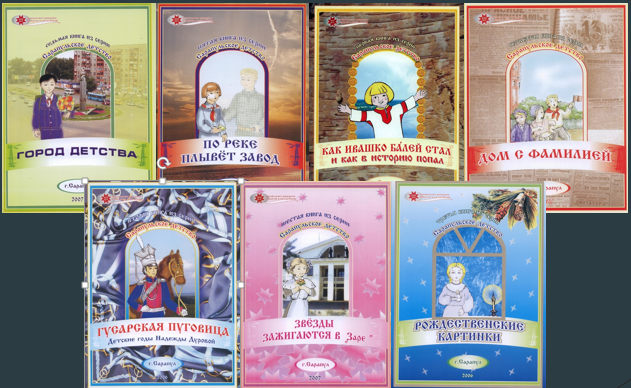 город
БПОУ УР 
"САРАПУЛЬСКИЙ 
ПЕДАГОГИЧЕСКИЙ 
КОЛЛЕДЖ"
ОО
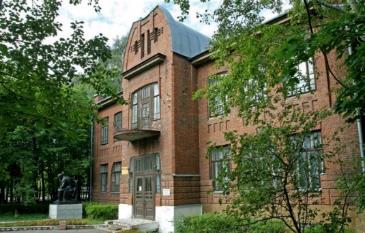 ОУ
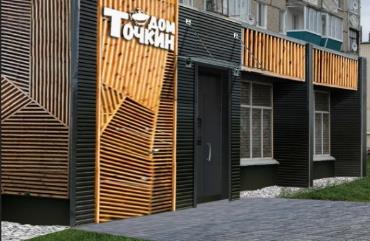 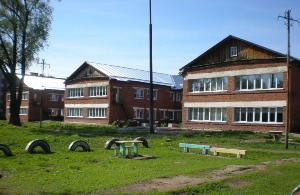 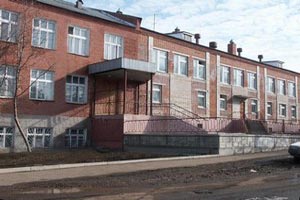 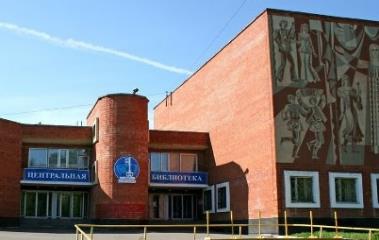 ДОУ
Музей истории 
и культуры
Среднего Прикамья
Центральная 
библиотека
 им. Н. Крупской
Театр студия «Точка»
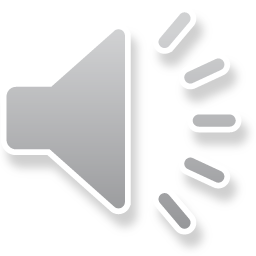 МБОУ СОШ №21
МБДОУ Д/С №37
[Speaker Notes: Создание нормативной базы и апробация модели оптимизации совместной деятельности школы, ДОУ и сетевого сообщества по развитию инфраструктуры чтения краеведческой научно-популярной и художественной литературы о Сарапуле.
В рамках реализации проекта мы привлекли к сетевому взаимодействию школы города, дошкольные образовательные учреждения,  Краеведческий  Музей, Театр студия «Точка», Центральную библиотеку, Детско-юношеский центр.]
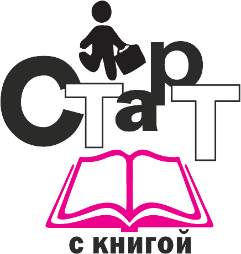 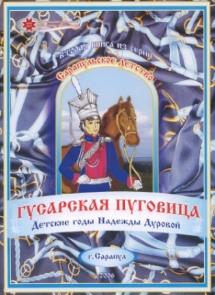 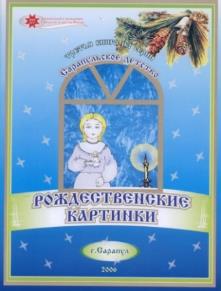 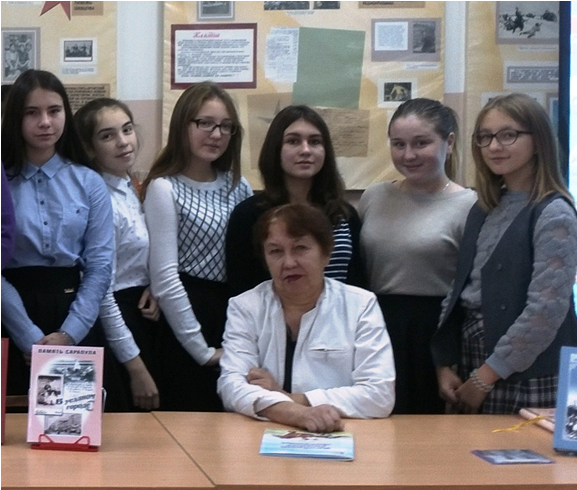 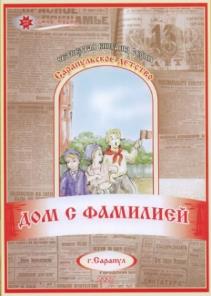 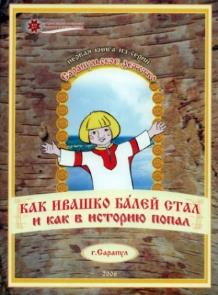 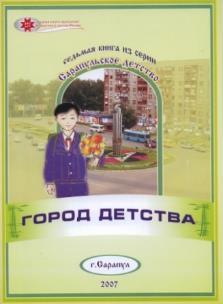 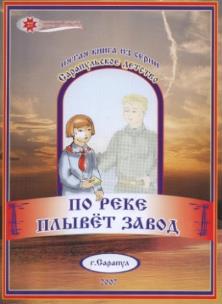 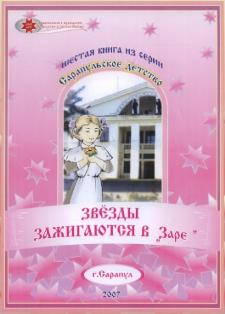 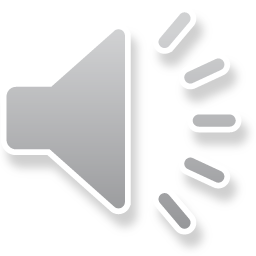 [Speaker Notes: Для реализации направления проекта «Читательский портфель» предполагается издание хрестоматии по краеведению «Сарапульское детство».
В нашем городе в 2006-2007г.г издана детская литературная серия «Сарапульское детство» автор Татьяна Борисовна Пеганова. 
Посредством художественных текстов, имеющих реальную краеведческую основу, книги позволяют ребёнку погружаться в различные исторические эпохи, формируют чувство сопричастности к городской жизни и истории. 
Проектная группа подготовила переиздание литературной серии «Сарапульское детство» в формате Хрестоматии, включив дидактические задания после каждого раздела.]
Игровые пособия:«Привет, краевед!»		    								 «Кавалерист – девица 												Надежда Дурова»
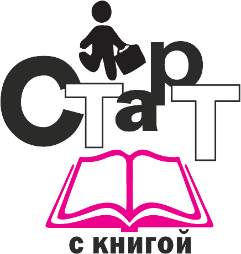 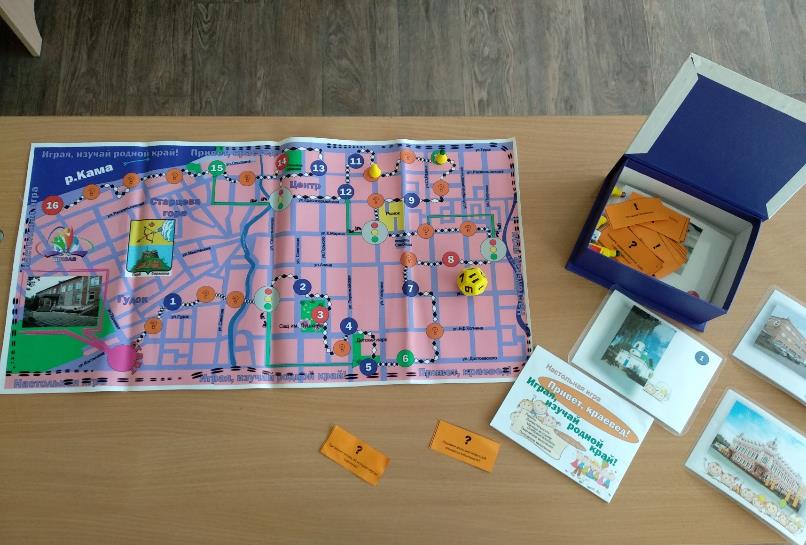 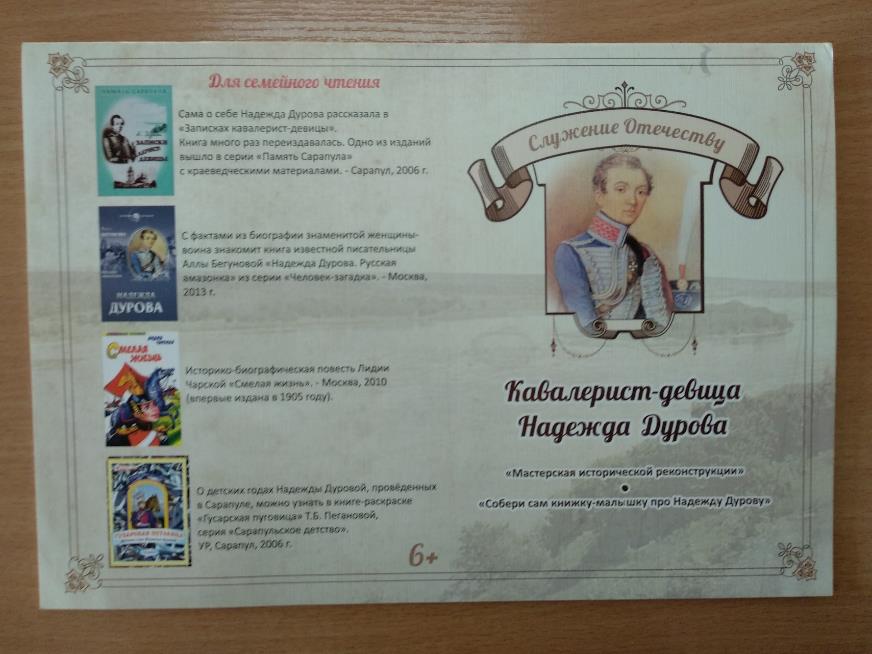 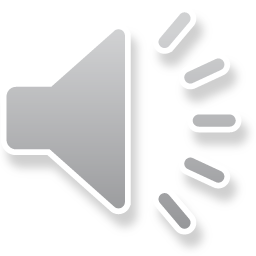 [Speaker Notes: Хрестоматия будет подарена в библиотеки образовательных учреждений города в виде «Читательского портфеля», дополненная игровыми пособиями «Привет КРАЕВЕД!» и «Кавалерист-девица Надежда Дурова».]
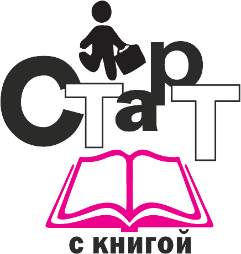 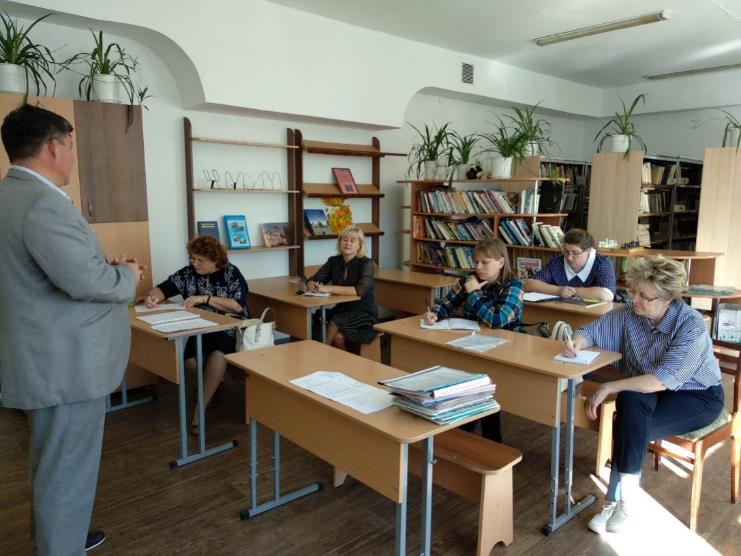 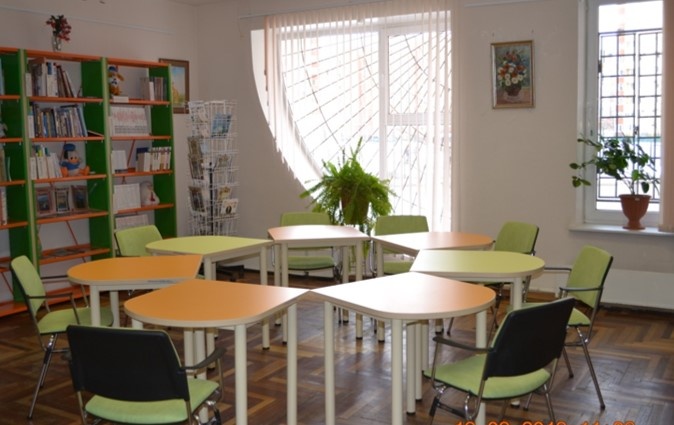 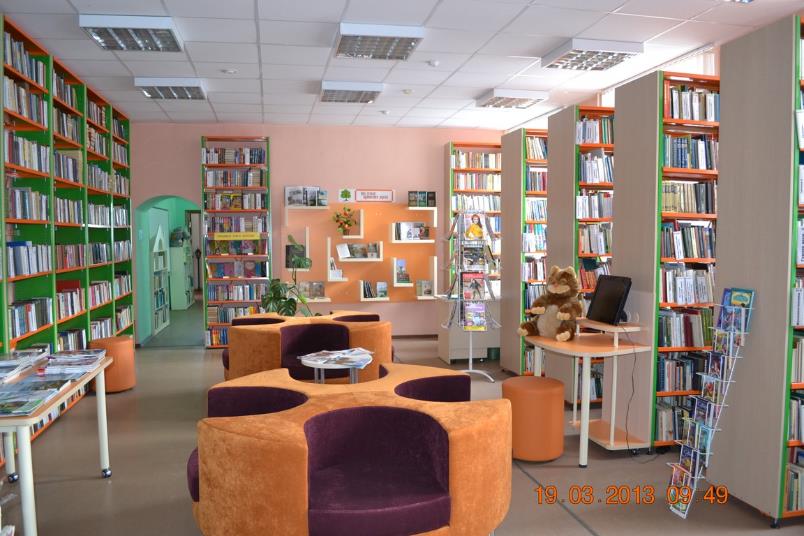 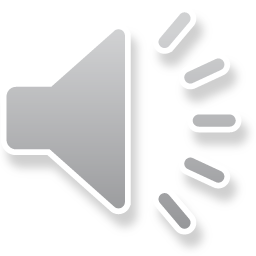 [Speaker Notes: Совершенствование условий инновационной деятельности работы школьного информационно-библиотечного центра (ШИБЦ).
Для усиления мотивации чтения в рамках выполнения детских исследовательских проектов по содержанию краеведческой литературы, планируется формирование у школьников навыков работы с аудиторией, подготовки современных презентаций, обучение работе с современным презентационным оборудованием.
Школьный информационно-библиотечный центр претерпевает большие изменения. Трансформируемая мебель, технические средства, проектор, интерактивная доска, ноутбуки, звуковая аппаратура в библиотеке послужит для проведения детских и методических мероприятий проекта.]
Повышение квалификации педагогов      Формирование метапредметных УУД.             Смысловое чтение и работа с текстом.
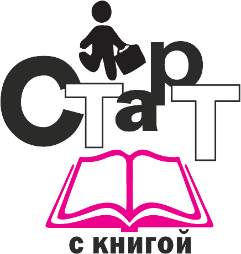 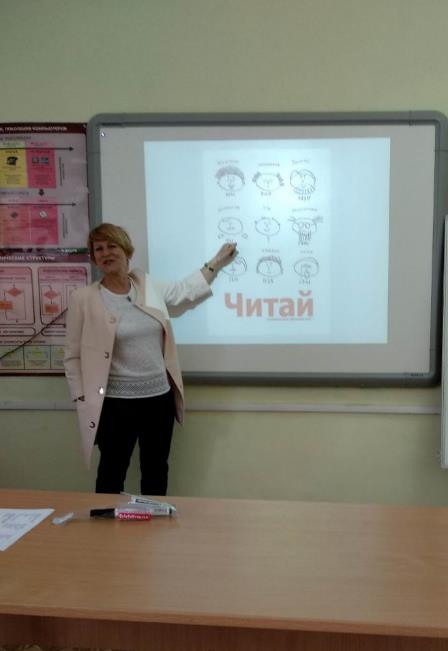 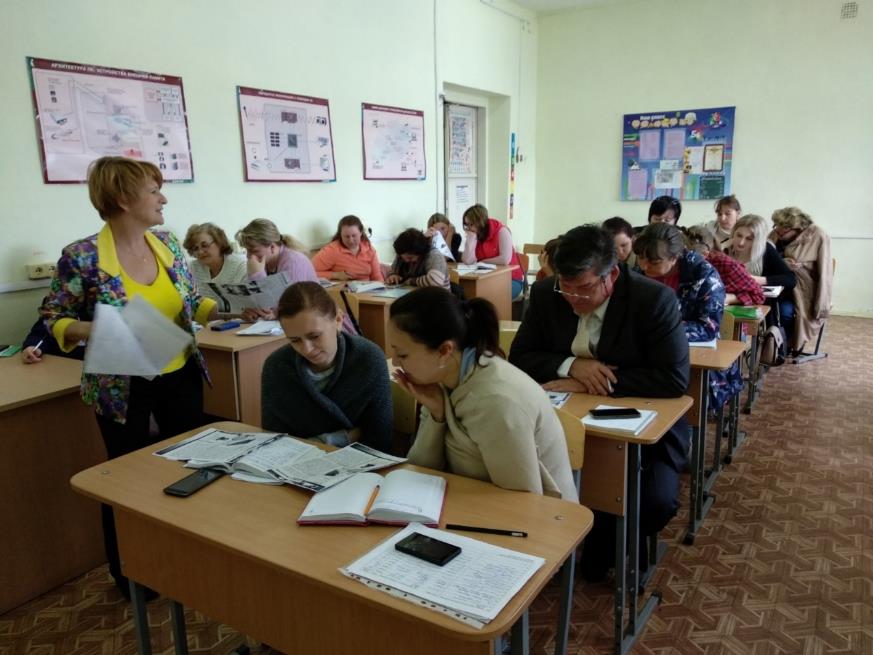 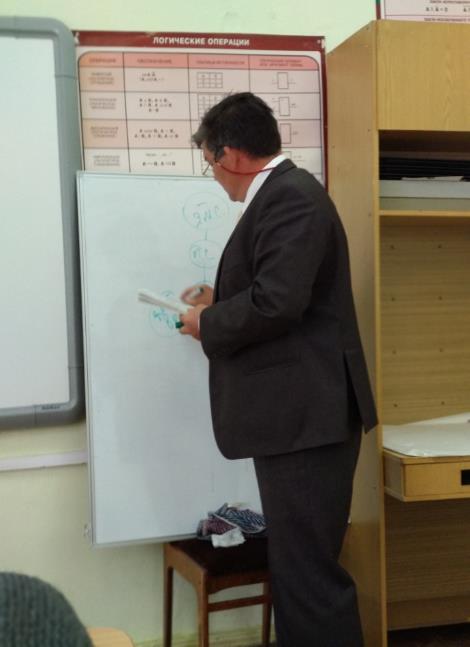 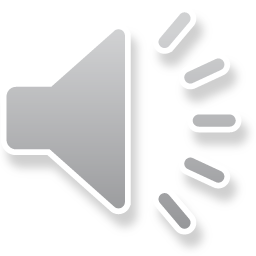 [Speaker Notes: Для осуществления поставленных целей и задач сетевого проекта, более 70% педагогов школы повысили квалификацию. Для них были организованы курсы: «Формирование метапредметных УУД. Смысловое чтение и работа с текстом».]
Диагностики:  «Готовность к обучению чтению»                                         «Ребенок и книга»
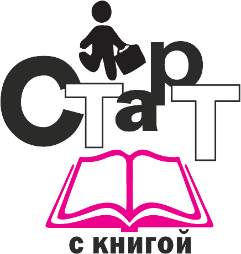 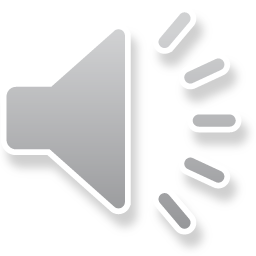 [Speaker Notes: Одной из важных составляющих проекта является диагностика.
Были проведены следующие диагностики: 
1) «Готовность к обучению чтению» - приняли участие 44 первоклассника. Результат диагностики - 75 % процентов учеников готовы к данной деятельности, 
2) «Ребенок и книга» -  в анкетировании приняли участие 44 родителя. Результат - 89 % не читают книг,  54% нет домашней библиотеки, и лишь 35 % посещают библиотеку.]
Открытие клуба «Читающая мама- читающий город»
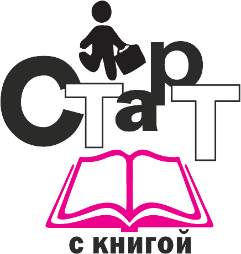 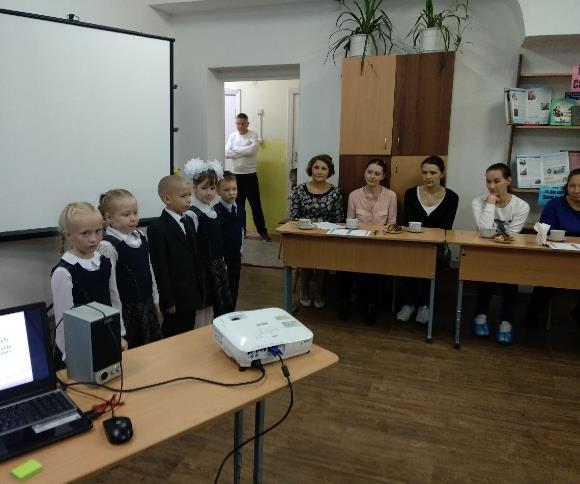 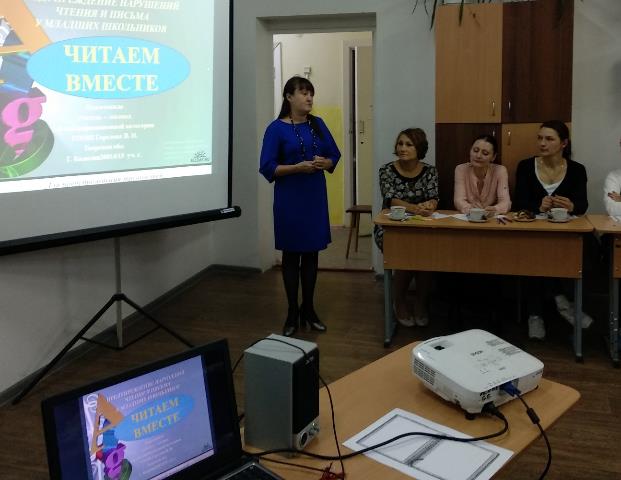 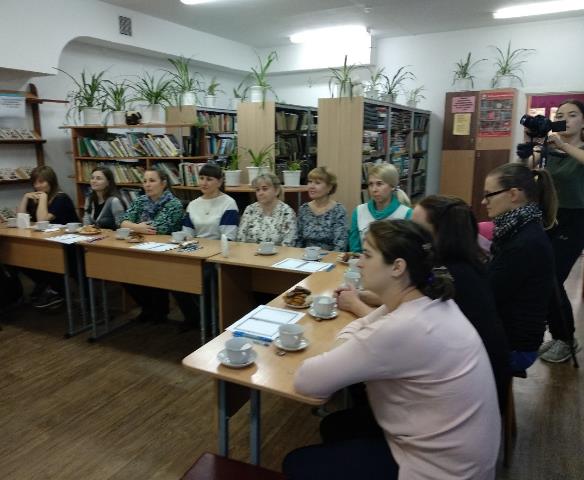 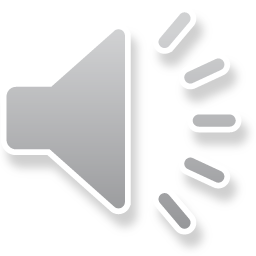 [Speaker Notes: В рамках проекта был создан клуб «Читающая мама - читающий город». 
На первом заседании с мамами были проведены практические и теоретические занятия, направленные на совместную работу по привлечению к чтению.
Для позитивной социализации обучающихся в ходе формирования культуры чтения будут проведены
- спектакли детского театра «Точка»,
- конкурсы детского творчества, 
- выездные экскурсии «Дом с фамилией».
- для педагогов будет проведен конкурс методических разработок «Я - юный читатель Сарапула города!».
Заключительным мероприятием станет фестиваль «Горжусь тобой, Сарапул !».]
Читающие дети - читающий город!
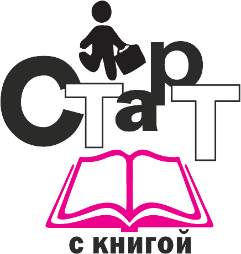 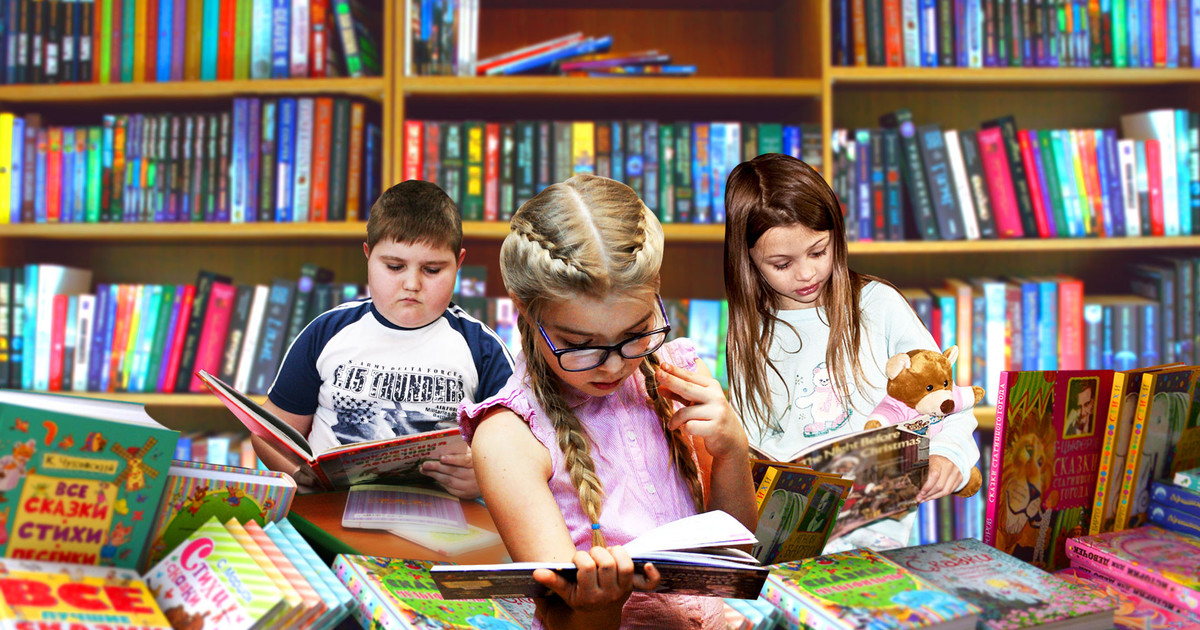 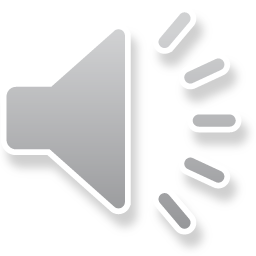 [Speaker Notes: Создание социокультурного пространства через объединение ресурсной базы школы, библиотек, музеев, театральных коллективов обеспечит условия расширения опыта познавательных исследований на краеведческом содержании. Мы прогнозируем активизацию у школьников интереса к чтению в выбранном направлении через создание условий разнообразной деятельности детей, которая опирается на их читательский опыт.
Девиз проекта «Читающие дети - читающий город!».
Спасибо за внимание!]
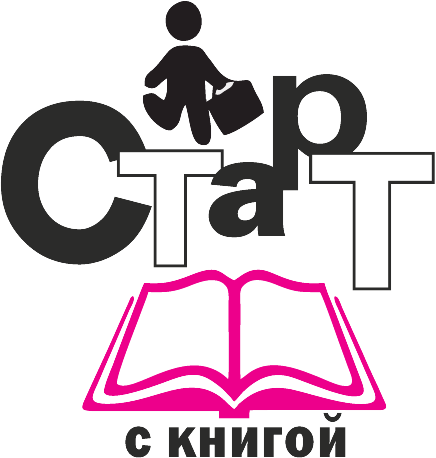 Спасибо за внимание
[Speaker Notes: Спасибо за внимание!]